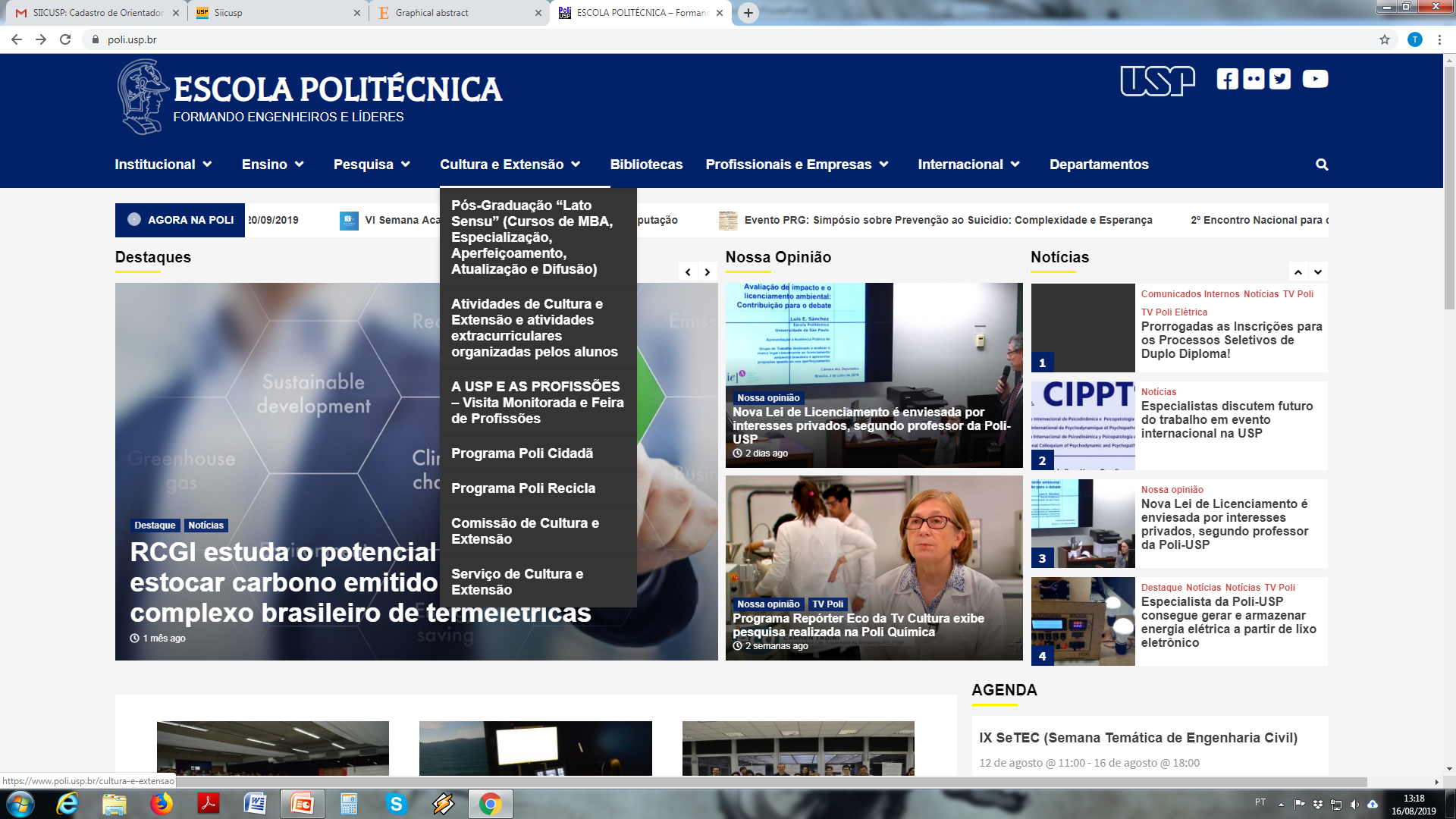 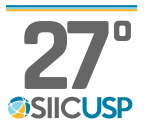 TÍTULO DO TRABALHO
Autores
Instituição
ESPAÇO PARA INCLUSÃO DE “RESUMO GRÁFICO” DA PESQUISA
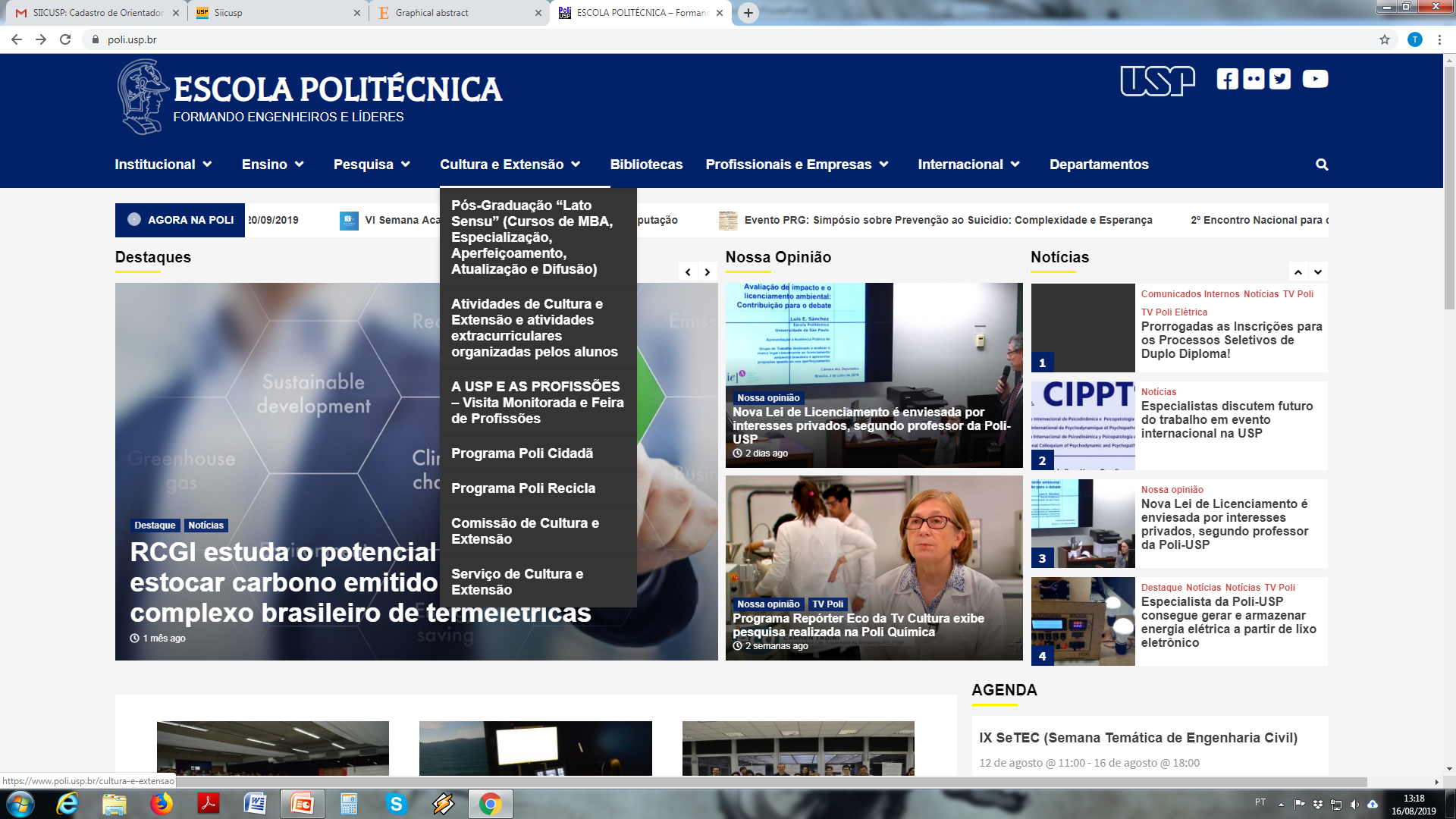 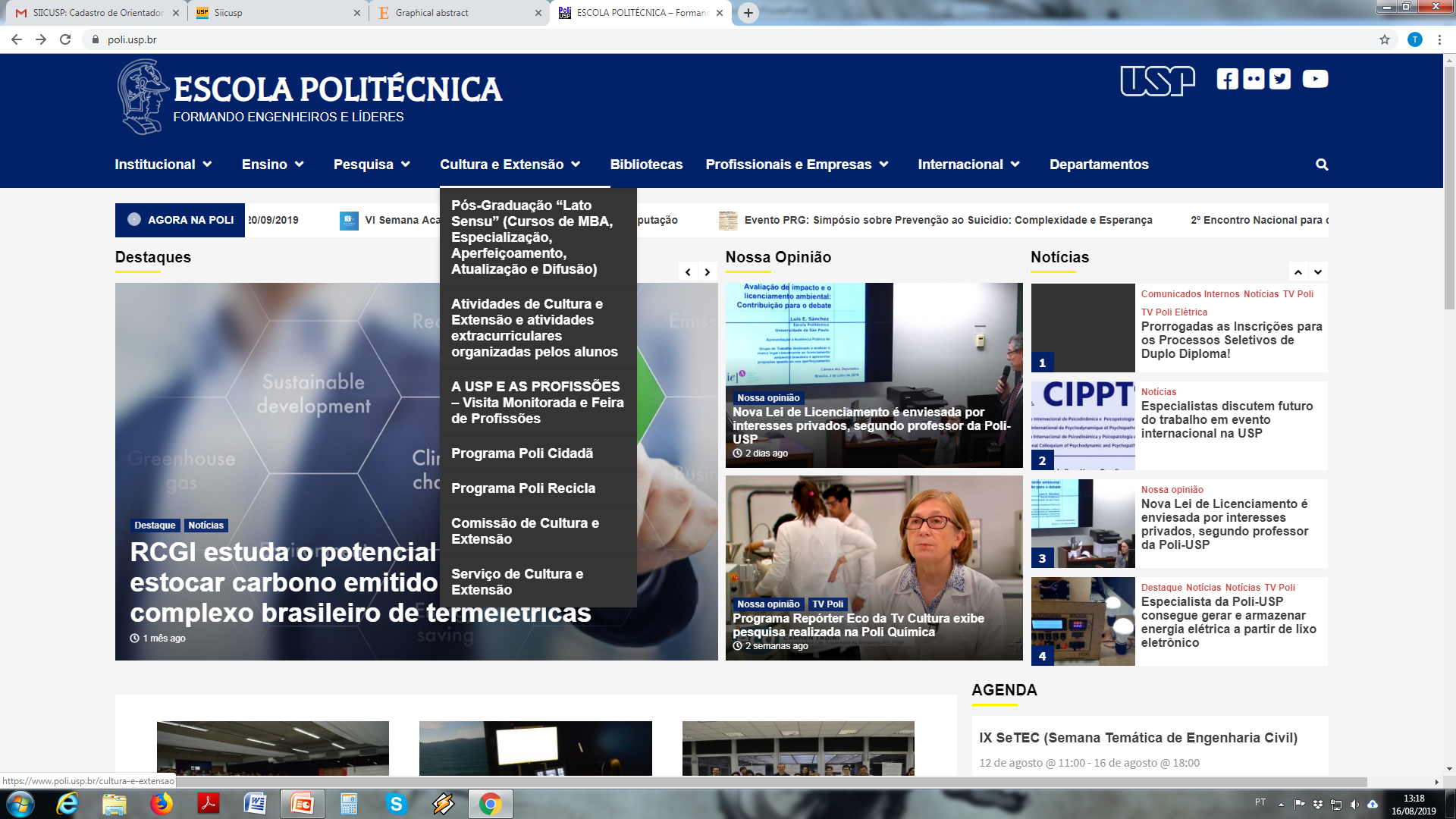 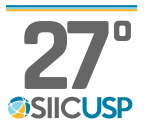 Objetivos
Metodologia
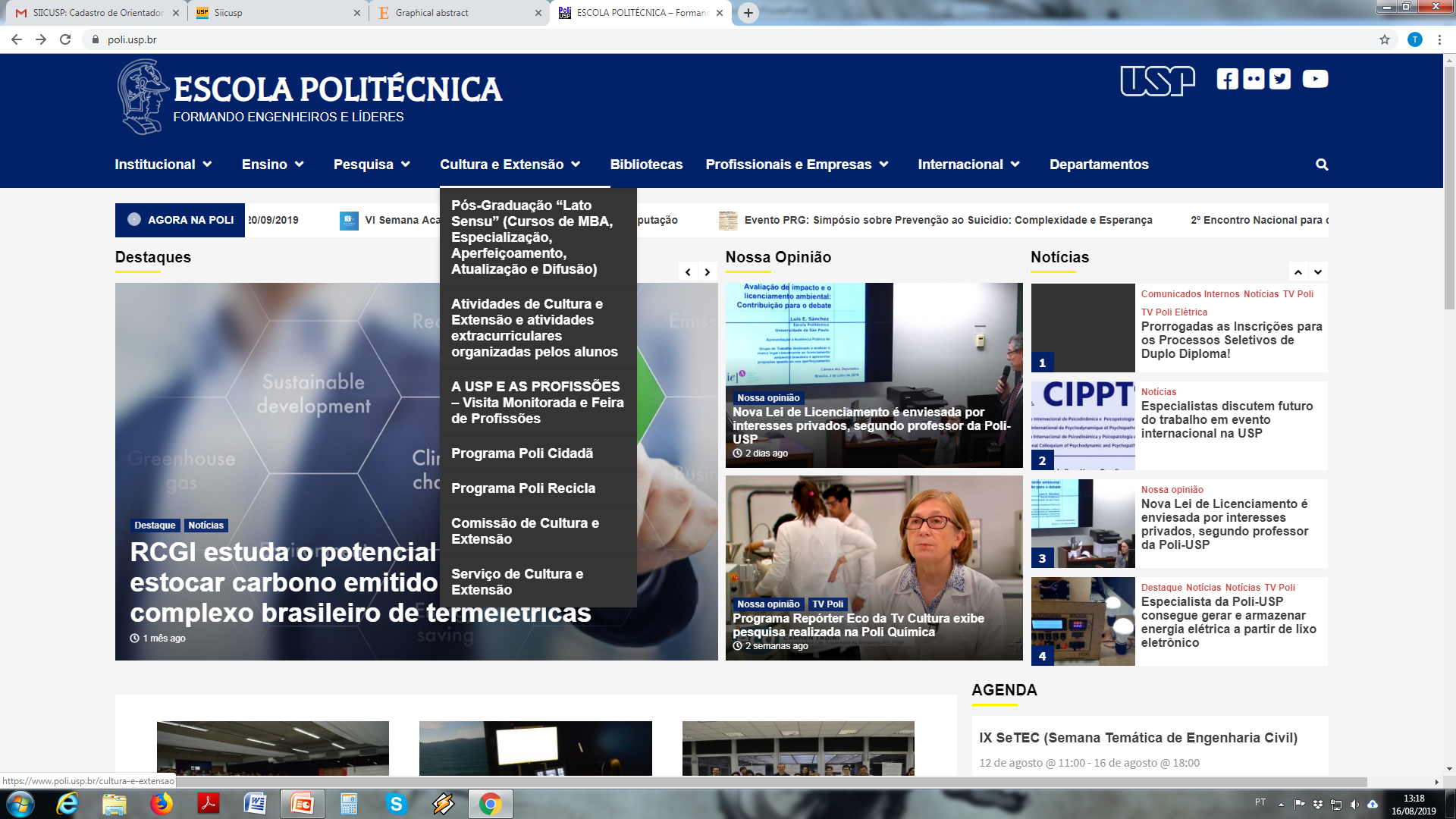 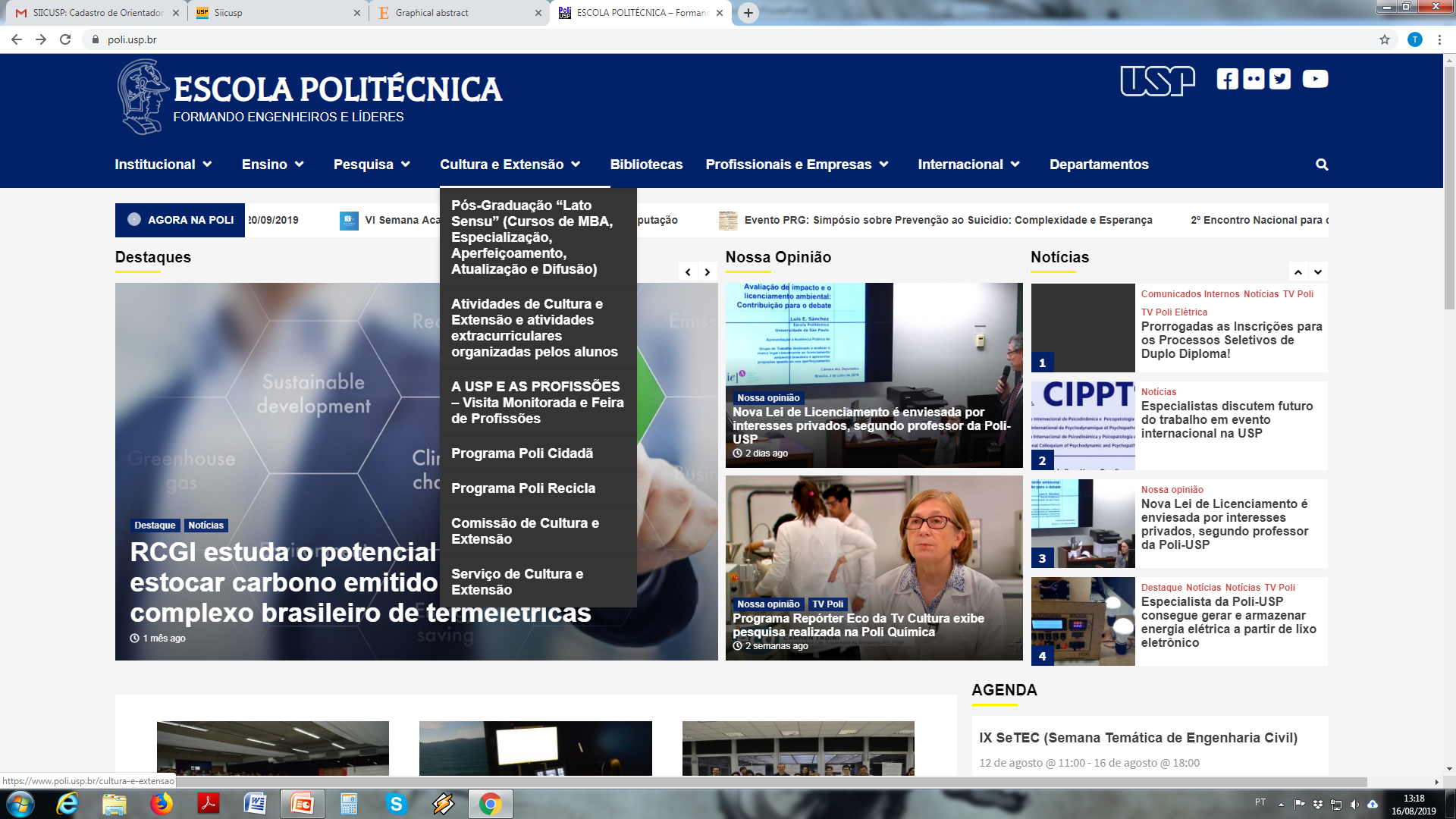 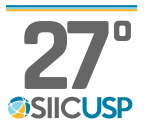 Resultados e discussão
Conclusões
Agradecimentos:
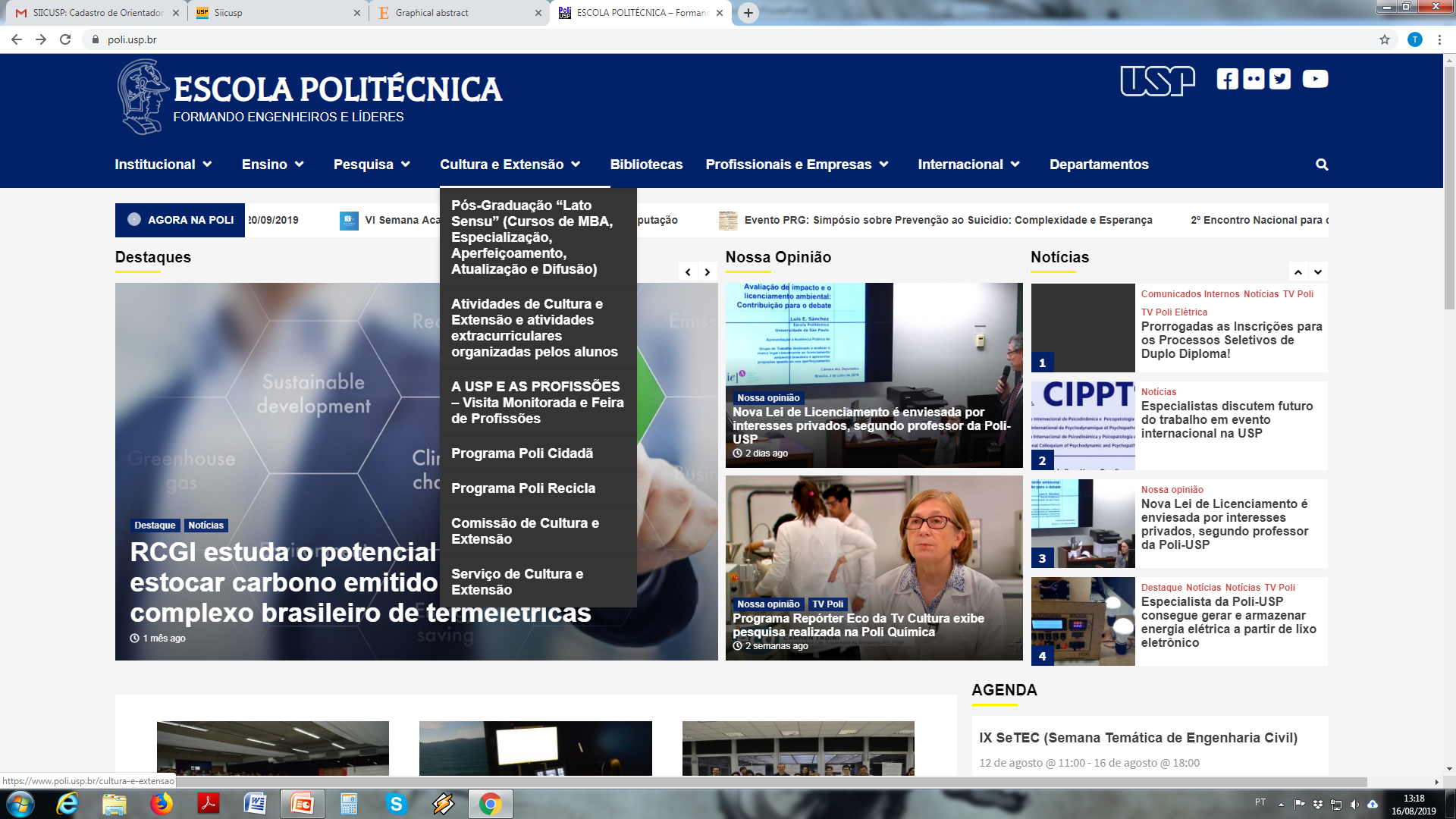